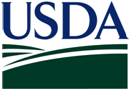 USDA, National Finance CenterPRT MeetingMay 11, 2022
Payroll/Personnel System (PPS),  
 EmpowHR & webTA Statistics
1
Software Change Requests (SCR)  as of May 11, 2022
Scheduled Release Summary 
GESD Projects Scheduled
 88 Open Projects Scheduled 

GESD Projects Unscheduled Breakdown By Status
    10 Pending (HOLD/RESP)
135 FRD Assigned
335 TBD
2
SCR by LOBas of May 11, 2022
Unscheduled Project Breakdown 
            By Line of Business (LOB)
3
SCR Scheduled Release Summary as of May 11, 2022
Scheduled Release Summary

CY 2022 Pay Period 13 Projects
11 Projects Scheduled

CY 2022 Off Release Pay Periods 9-12 Projects
24 Projects Scheduled

Note - Projects remain open 2 pay periods after implementation
4
Completed SCR Totals as of May 11, 2022
Completed SCR Totals

2022   132
2021   311
5
Incident Report (IR) Summaryas of May 11, 2022
PPS IR Summary
6
IR Average Days at Closureas of May 11, 2022
PPS IR Average Days at Closure
7
Completed PPS IR Totalsas of May 11, 2022
Completed PPS IR Totals
2022  461
2021 1438
8
EmpowHR IR Summaryas of May 11, 2022
EmpowHR IR Summary
9
EmpowHR IR Average Days at Closureas of May 11, 2022
EmpowHR IR Average Days at Closure
10
Completed EmpowHR IR Totalsas of May 11, 2022
Completed EmpowHR IR Totals
2022  201
2021  481
11
webTA IR Statisticsas of May 11, 2022
webTA IR Statistics
12
webTA IR - Average Days at Closureas of May 11, 2022
webTA IR - Average Days at Closure
13
webTA IR Summary as of May 11, 2022
Completed webTA IR Totals
2022    67
2021    149
14